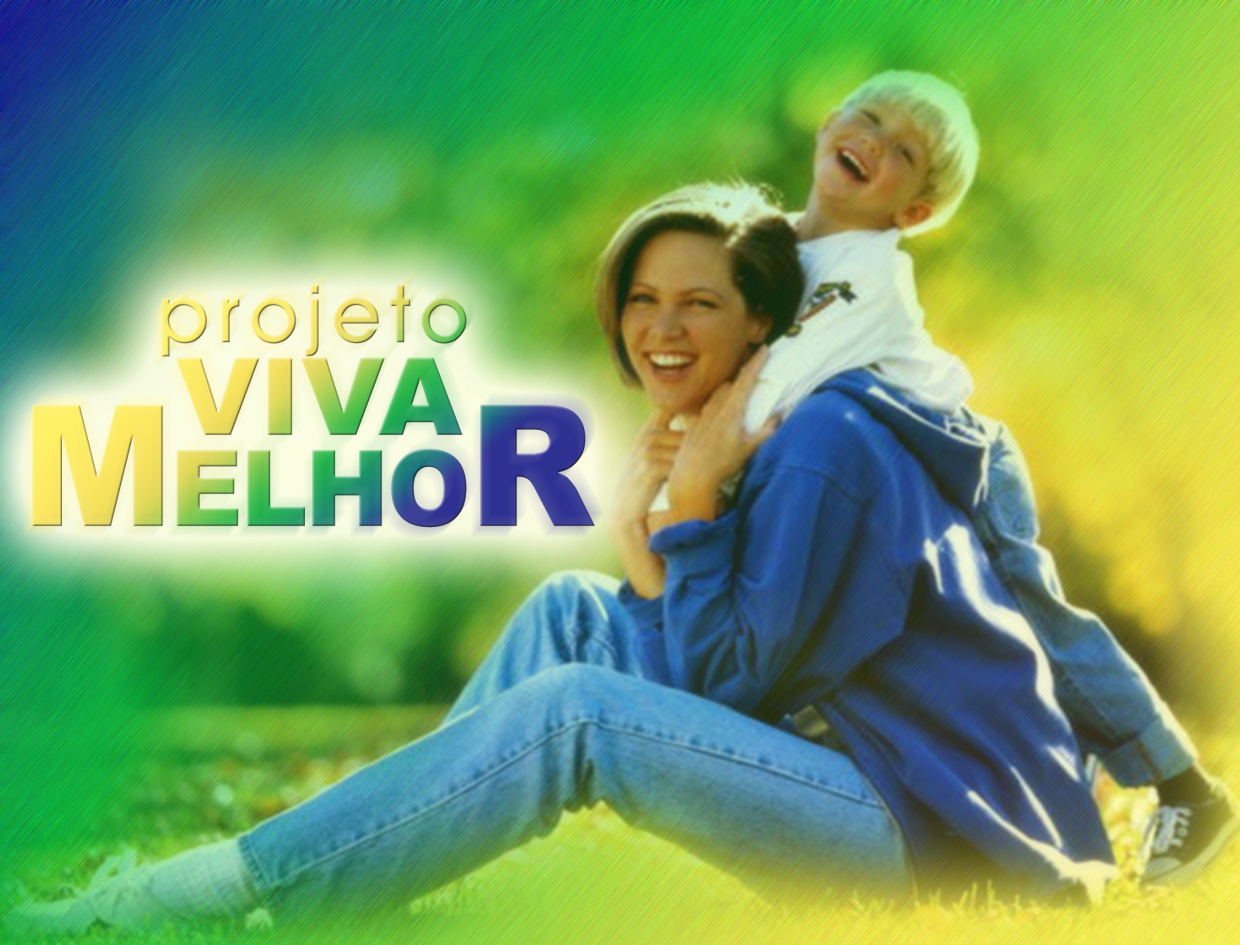 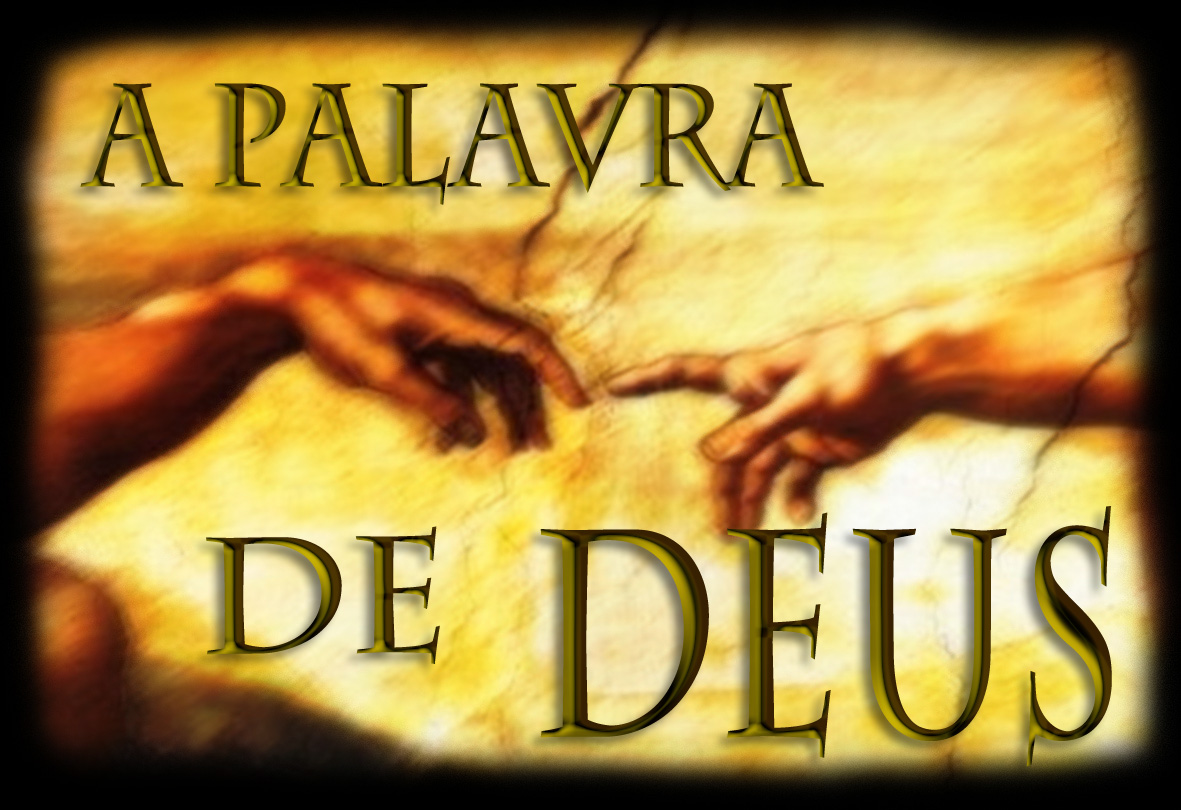 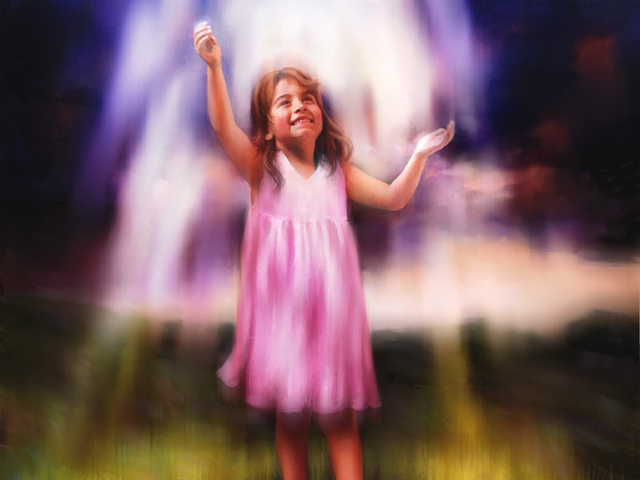 A
VOLTA
DE
JESUS
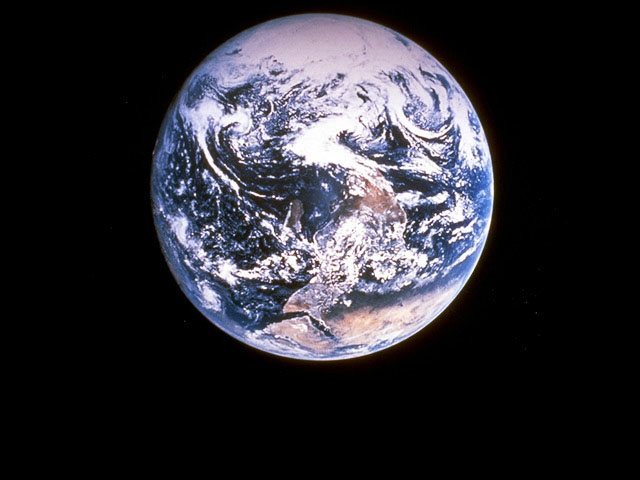 QUAL O FUTURO DO NOSSO MUNDO?
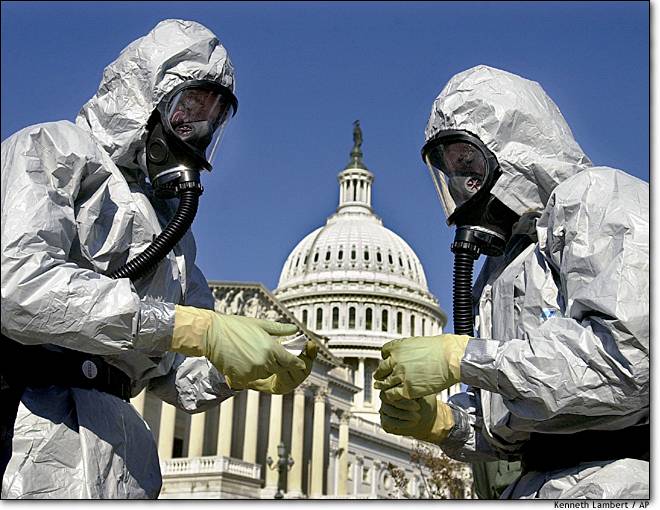 GUERRA NUCLEAR?
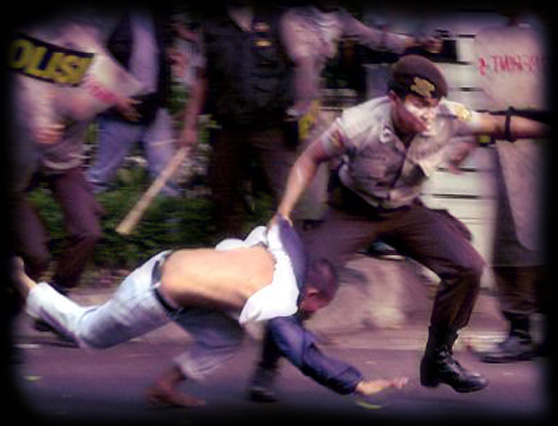 VIOLÊNCIA?
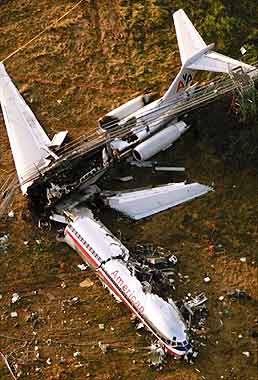 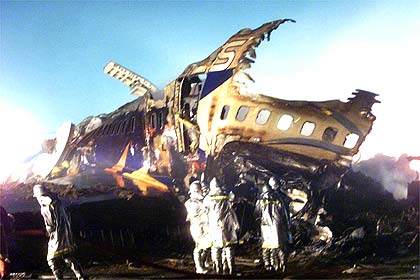 ACIDENTES?
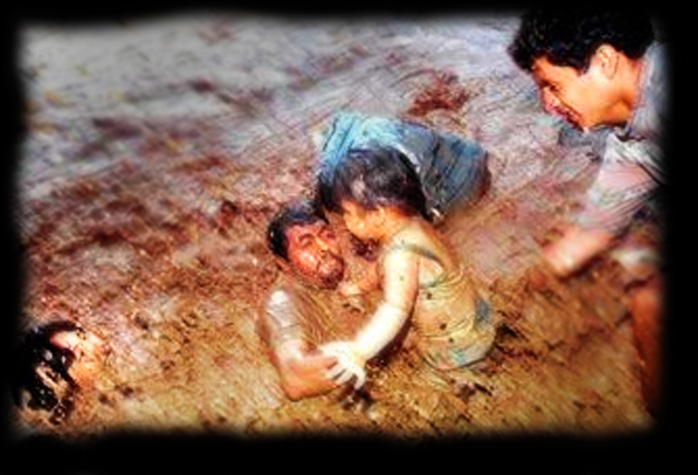 ENCHENTES?
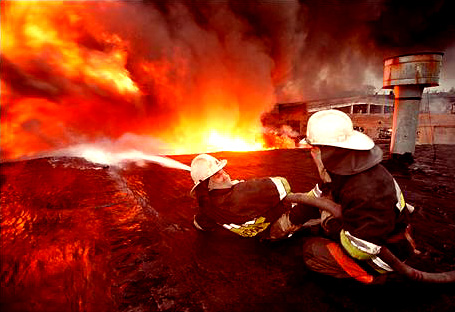 INCÊNDIOS?
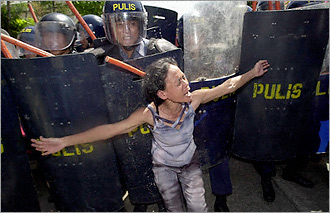 OPRESSÃO?
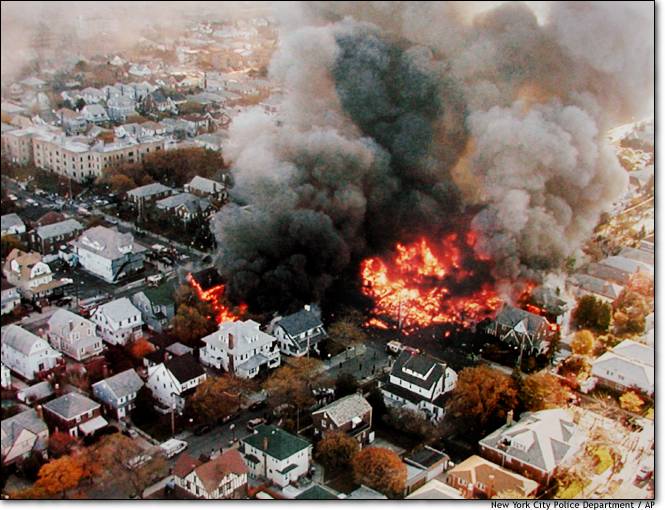 DESASTRES?
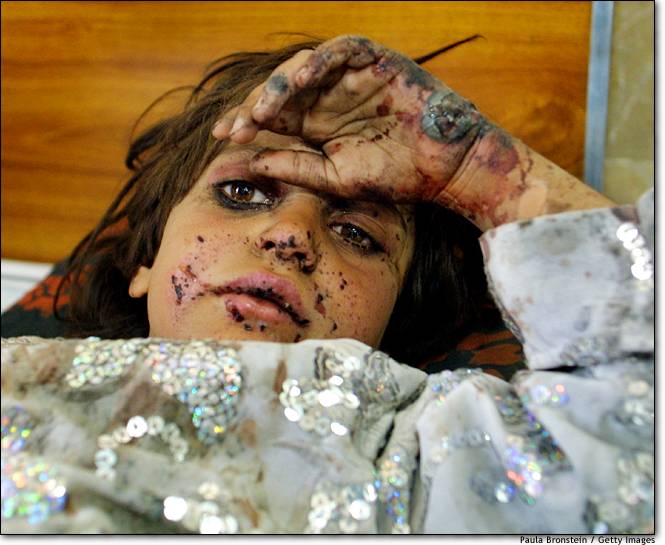 TRAGÉDIAS?
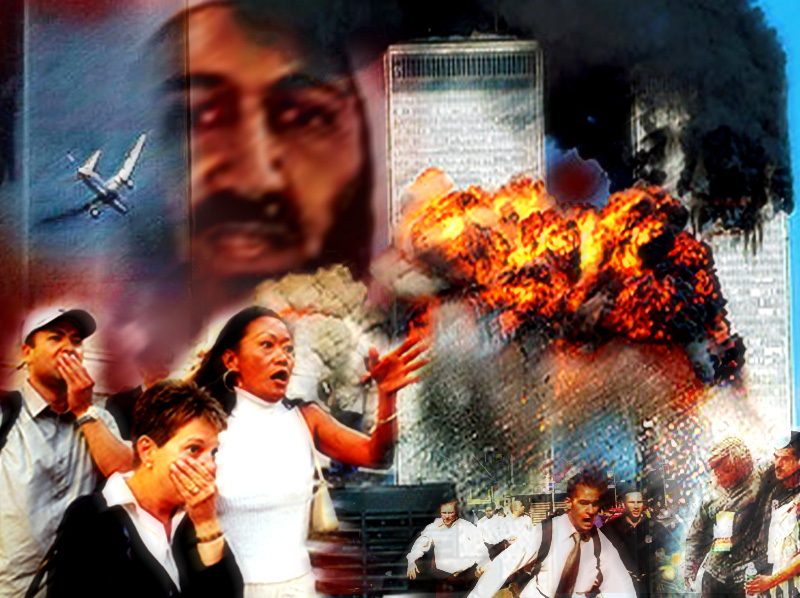 TERROR?
COMO SERÁ O FIM DE TUDO?
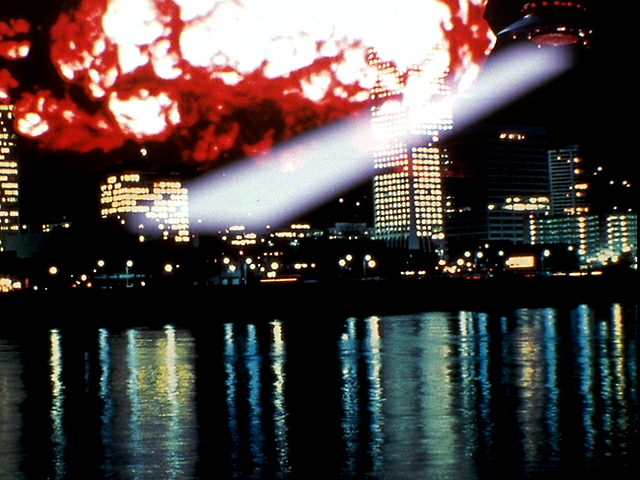 INDEPENDENCE DAY: Só nas quatro primeiras semanas de exibição, arrecadou 210 milhões de dólares.
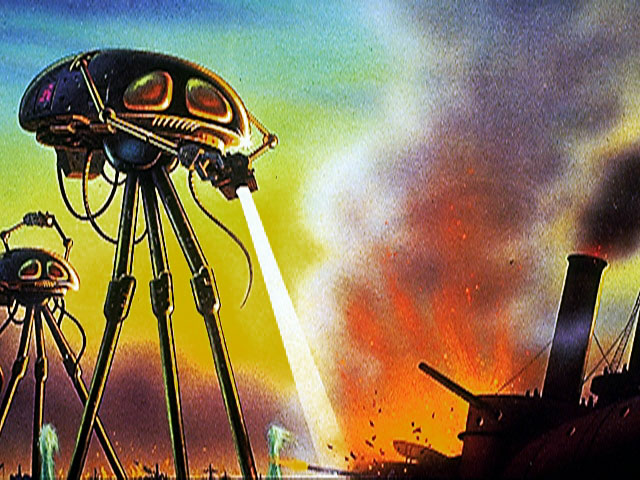 * O filme não tem base científica, sua finalidade é apenas causar medo no espectador, quanto a uma possível destruição da terra, por seres de outros mundos.
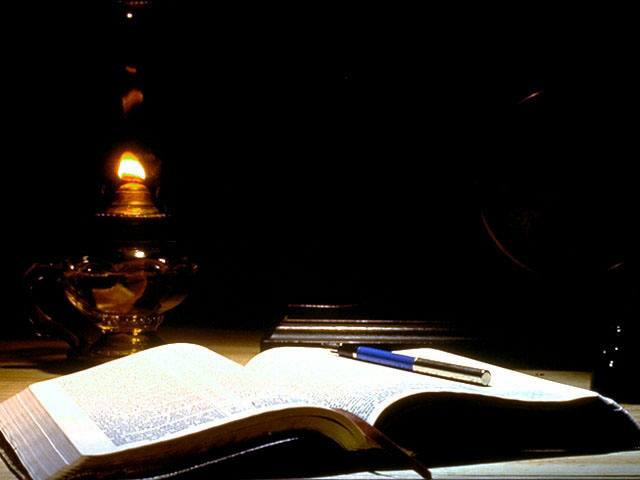 E A BÍBLIA?
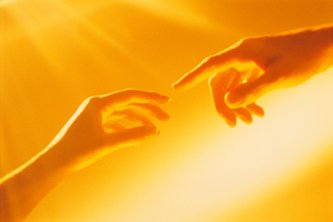 QUAL É A MAIOR PROMESSA?
“ Não se turbe o vosso coração; credes em Deus, crede também em mim. Na casa de meu Pai há muitas moradas. Se assim não fora, eu vo-lo teria dito. Pois vou preparar-vos lugar. E, quando eu for e vos preparar lugar, voltarei e vos receberei para mim mesmo, para que, onde eu estou, estejais vós também.”  
                                          João 14: 1-3
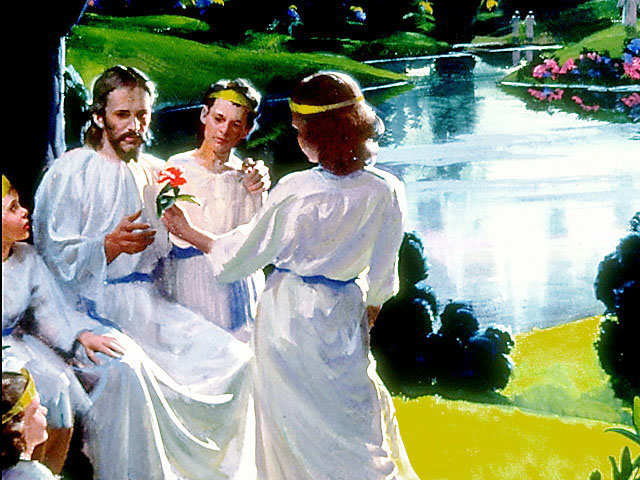 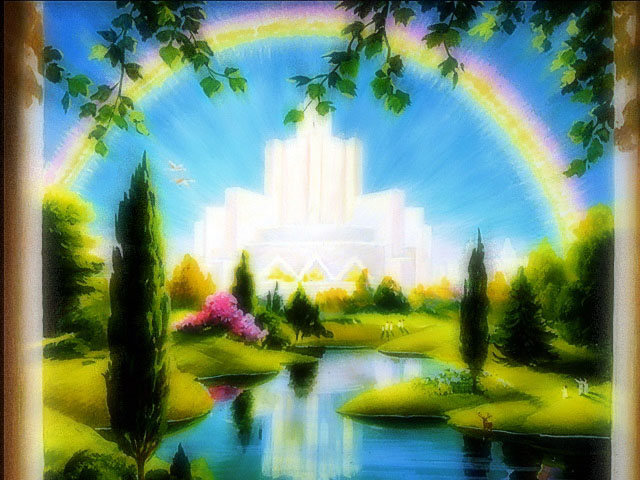 2500 TEXTOS
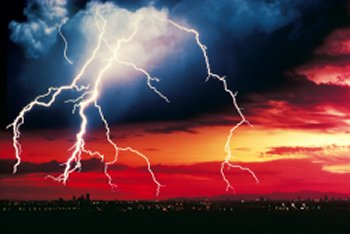 VOLTA DE JESUS
* PARA QUÊ?
* DE QUE FORMA?
* PARA QUEM?
* QUANDO?
* E A TERRA?
* ONDE ESTÁ ISTO NA BÍBLIA?
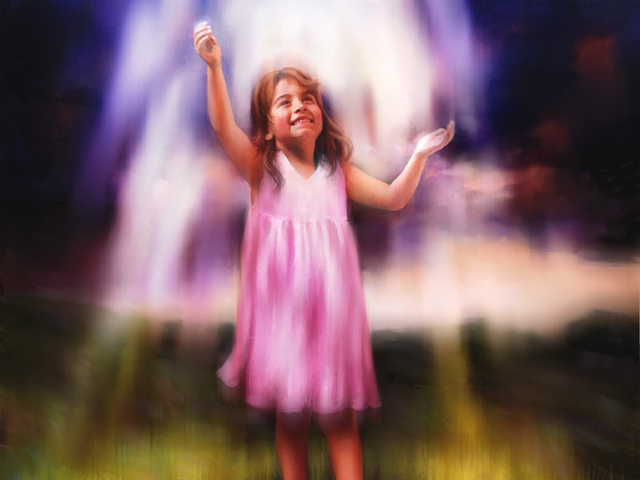 COMO JESUS VIRÁ?
* INVISÍVEL?
* ESPIRITUAL?
* JÁ VEIO?
* NÃO VIRÁ?
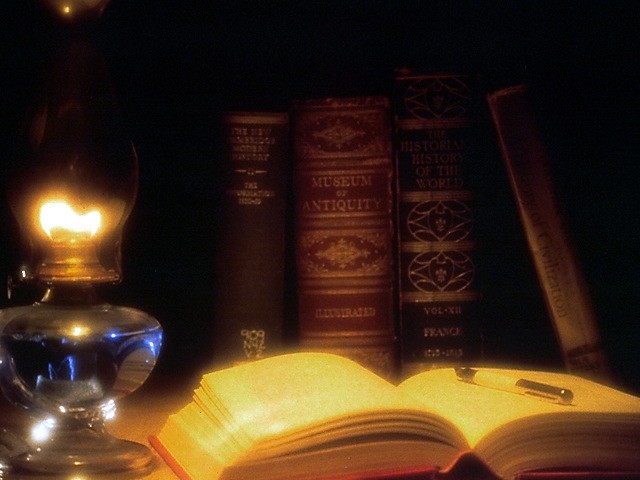 “Assim também Cristo, tendo-se oferecido uma vez para sempre para tirar os pecados de muitos, aparecerá segunda vez, sem pecado, aos que o aguardam para   a salvação.”  Hebreus 9:28
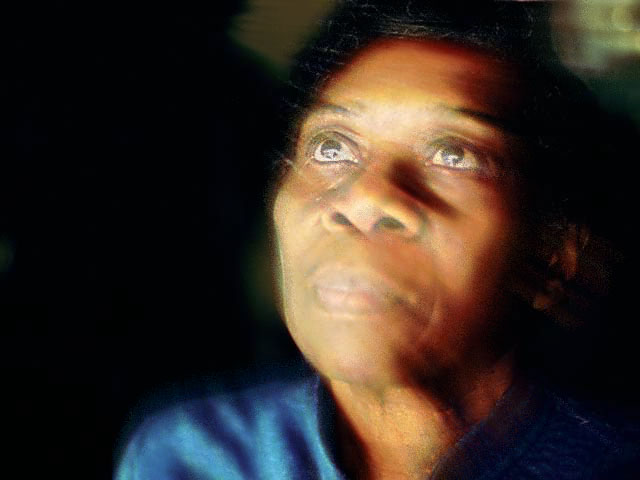 QUANTOS O VERÃO?
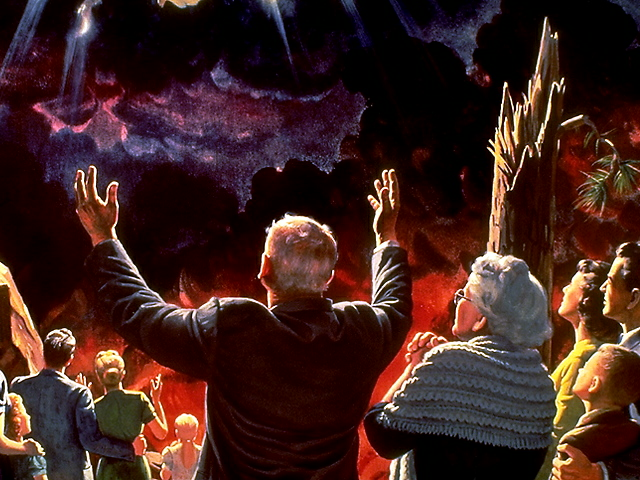 “EIS QUE VEM COM AS NUVENS E TODO OLHO O VERÁ...” 
Apocalipse 1:7
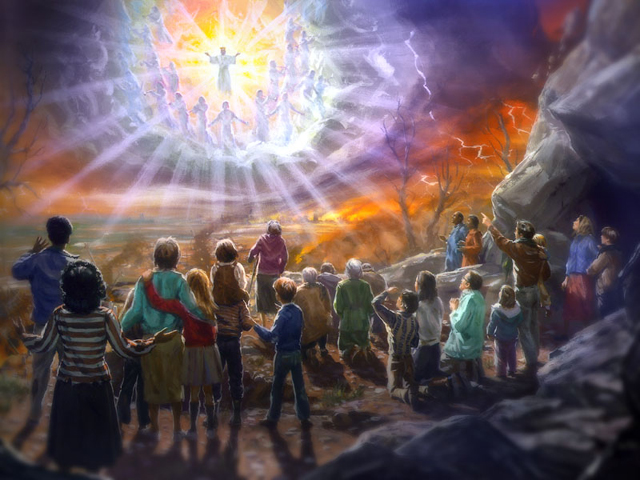 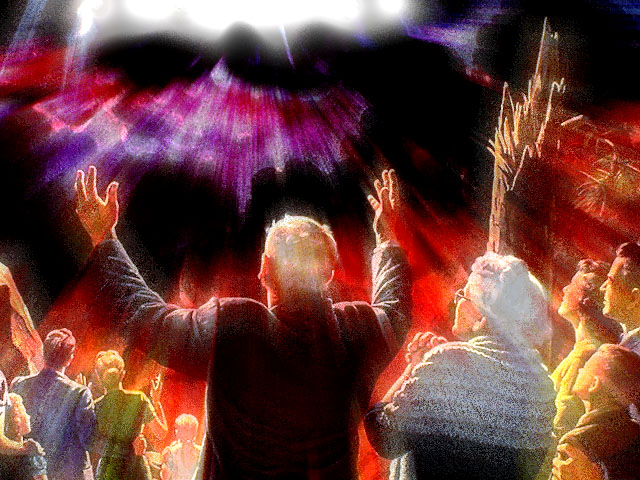 PRA QUE VOLTARÁ JESUS?
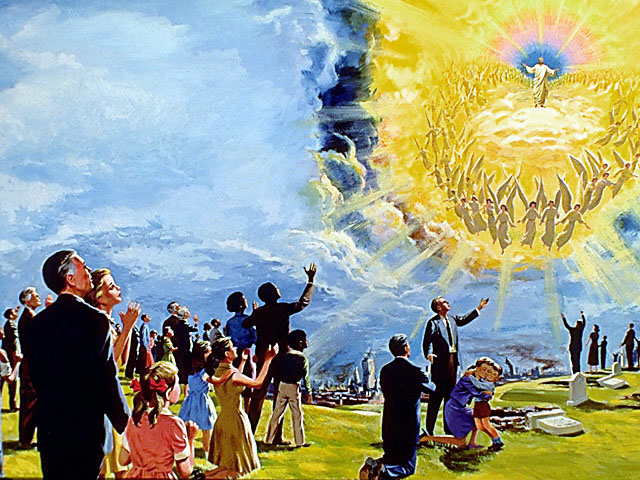 “... Retribuirá  a cada um conforme as suas obras.”
    Mateus 16:27
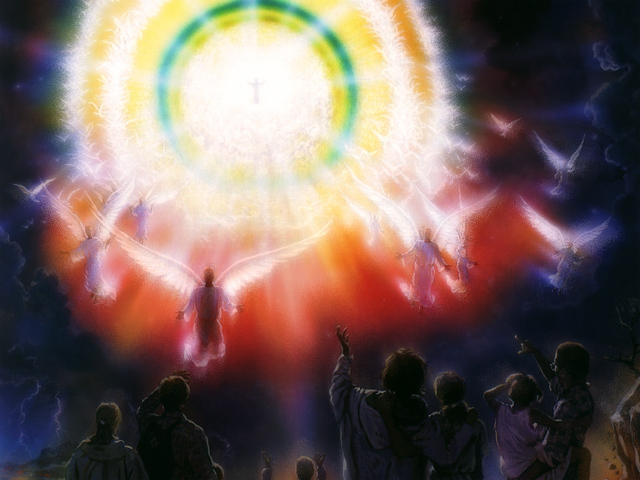 QUEM ACOMPANHARÁ JESUS
QUANDO ELE VOLTAR?
“Quando vier o Filho do homem na sua majestade e todos os anjos com Ele, então, se assentará no trono da sua glória.” 
 Mateus 25:31
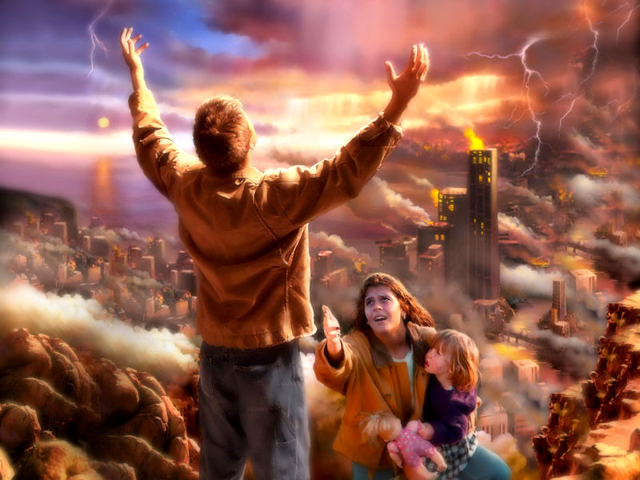 COMO DEVEMOS 
CONSIDERAR ESTA PROMESSA?
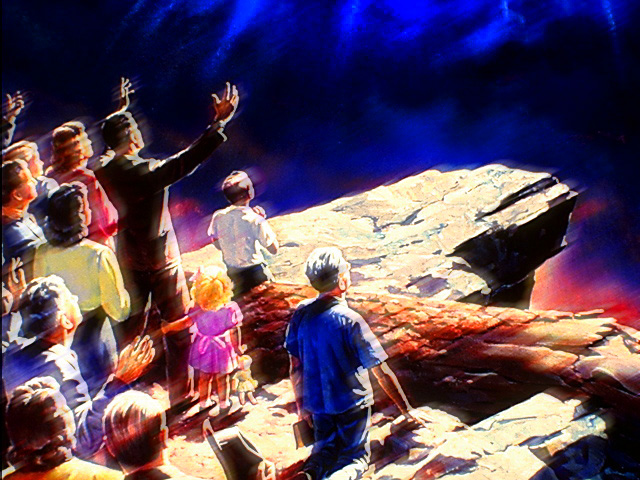 PREPARADOS!
“Aguardando a bendita esperança e a manisfestação da glória do nosso grande Deus e Salvador Cristo Jesus.” 
Tito 2:13
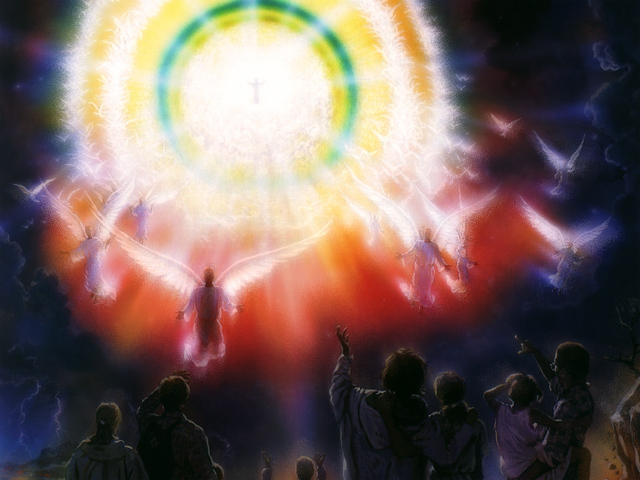 O QUE DISSERAM OS ANJOS
AOS DISCÍPULOS?
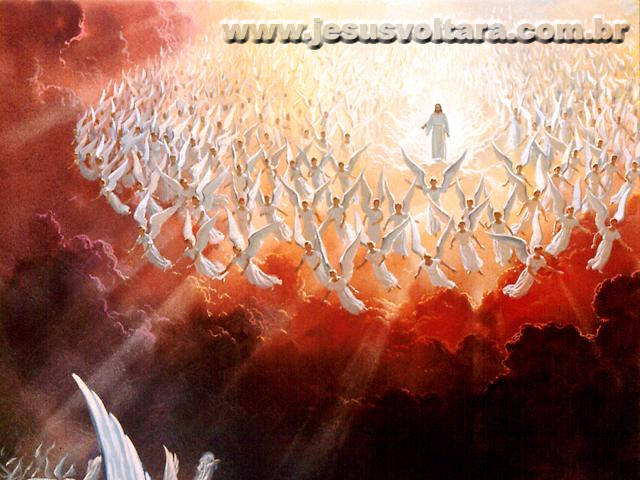 “DA MESMA MANEIRA COMO FOI VOLTARÁ”     
Atos 1:10,11
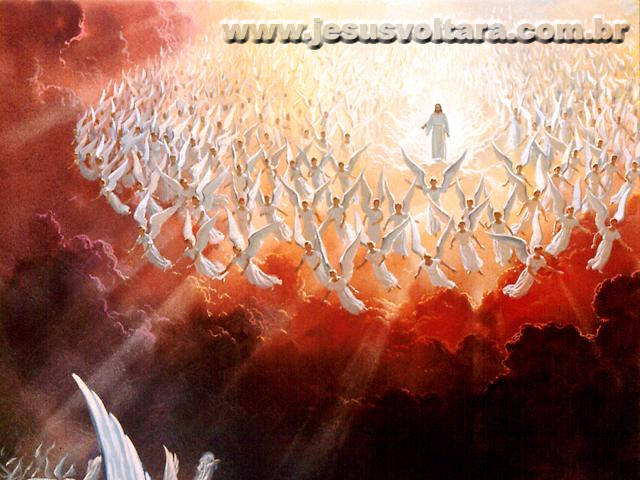 “Então, aparecerá no céu o sinal do Filho do Homem; todos os povos da terra se lamentarão e verão o Filho do Homem vindo sobre as nuvens do céu, com poder e muita glória.”  
Mateus 24:30
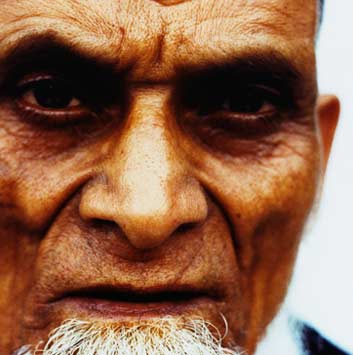 COMO
NÃO SE
ENGANAR?
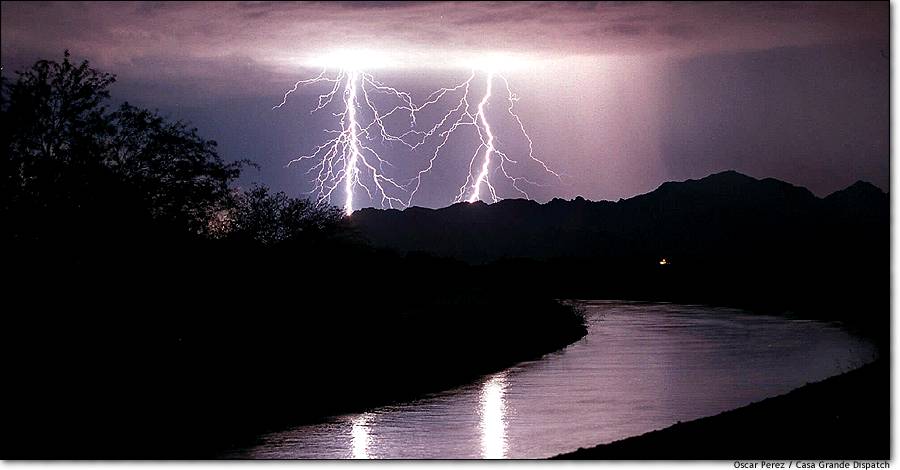 “Porque, assim como o relâmpago sai do oriente e se mostra até no ocidente, assim há de ser a vinda do Filho do homem.”  
Mateus 24: 27
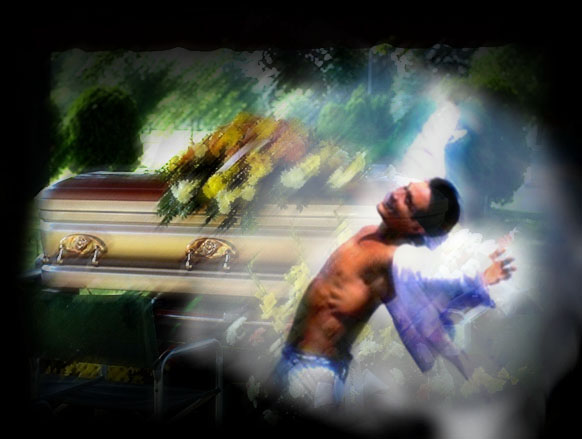 O QUE ACONTECERÁ 
COM OS MORTOS?
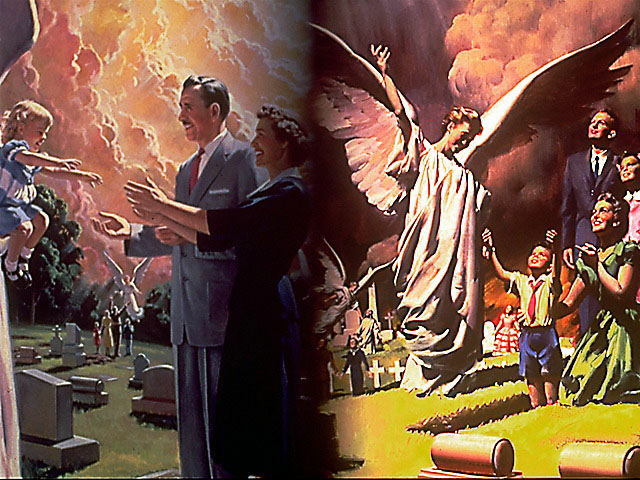 “Porquanto o Senhor mesmo, dada a sua palavra de ordem, ouvida a voz do arcanjo, e ressoada a trombeta de Deus, descerá dos céus, e os mortos em Cristo ressuscitarão primeiro.” 
I Tessalonicenses  4:16
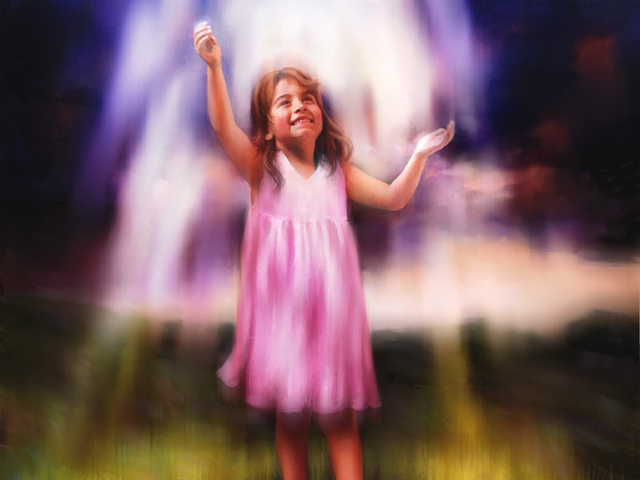 E OS VIVOS?
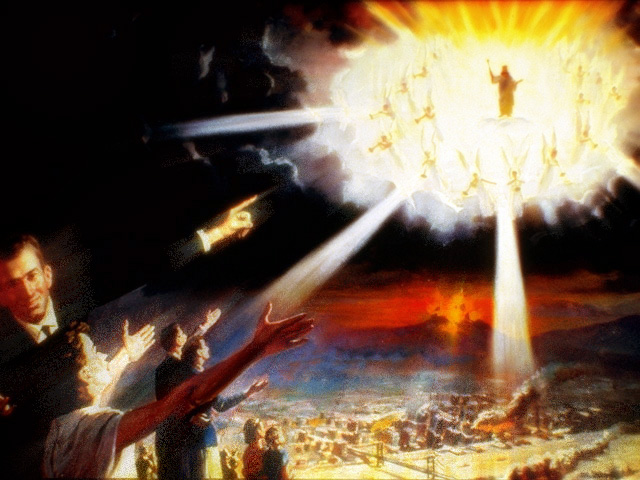 “Depois, nós, os vivos, os que ficarmos, seremos arrebatados juntamente com eles, entre nuvens, para o encontro do Senhor nos ares, e assim, estaremos para sempre com o Senhor.”
 
I Tessalonicenses 4: 17
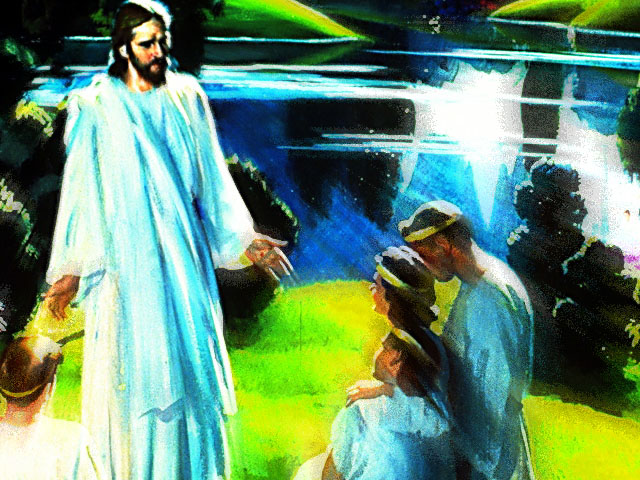 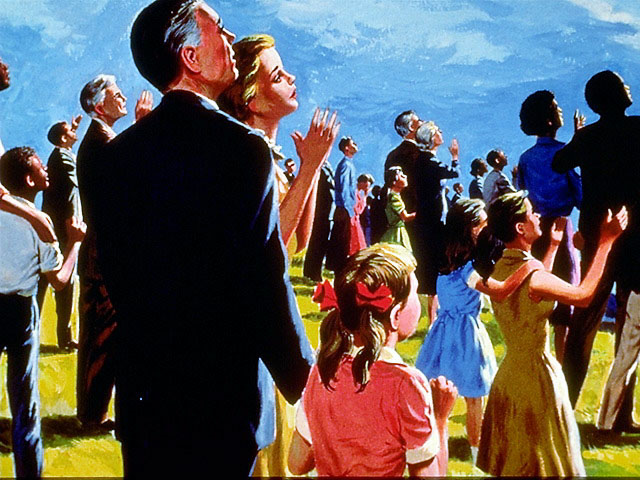 “Num momento, num abrir e fechar de olhos, ao ressoar da última trombeta. A trombeta soará, os mortos ressuscitarão incorruptíveis, e nós seremos transformados.
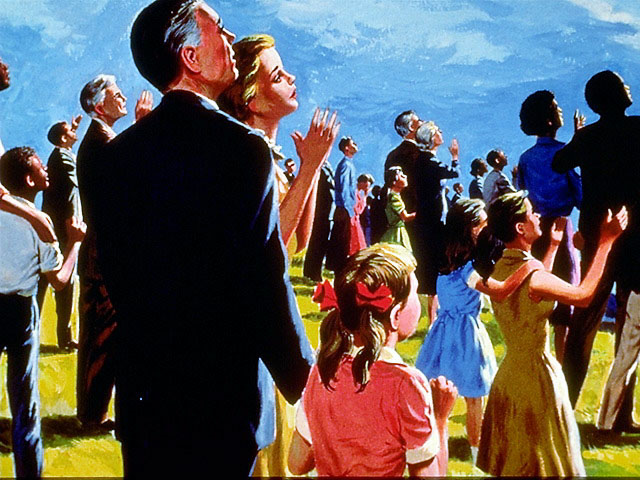 Porque é necessário que este corpo corruptível se revista da incorruptibilidade, e que o corpo mortal se revista da imortalidade.
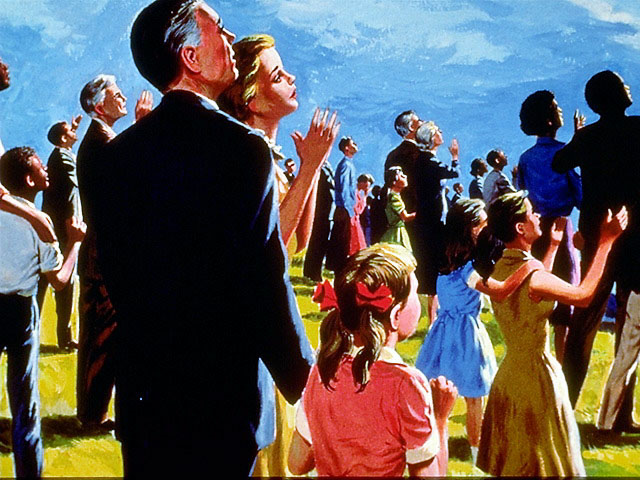 E, quando este corpo corruptível se revestir de incorruptibilidade, e o que é mortal se revestir de imortalidade, então, se cumprirá a palavra que está escrita: Tragada foi a morte pela vitória.” 
I Coríntios 15: 52-55
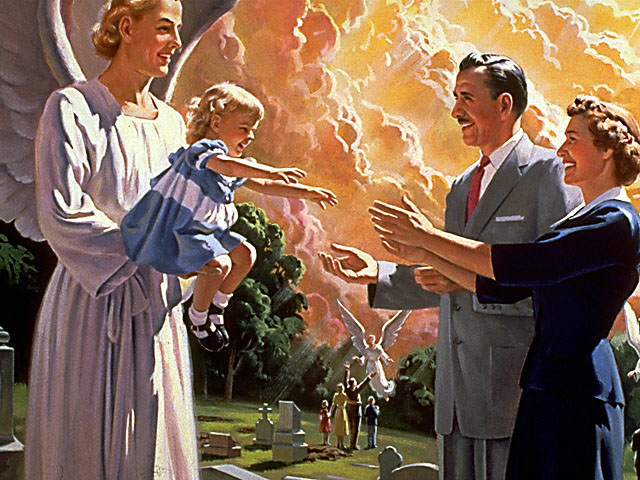 “E Ele enviará os seus anjos, com grande clangor de trombeta, os quais reunirão os seus escolhidos, dos quatro ventos, de uma a outra extremidade dos céus.”           
Mateus 24:31
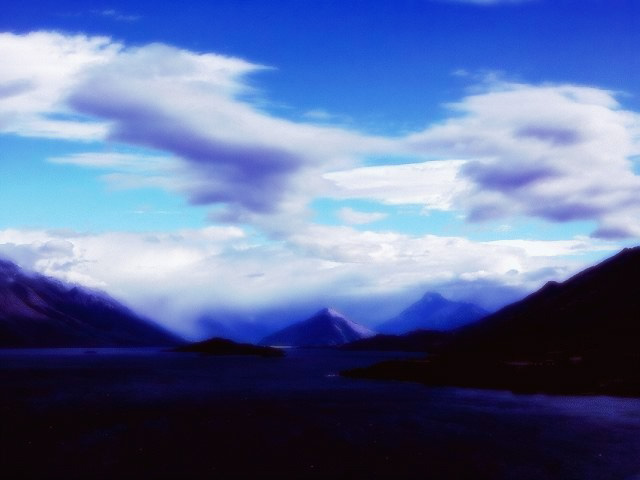 “NO CÉU”                                          “ SOBRE AS NUVENS”
“COM PODER E MUITA  
  GLÓRIA”    Mateus 24:30 
“COM OS ANJOS” Mateus 16:27
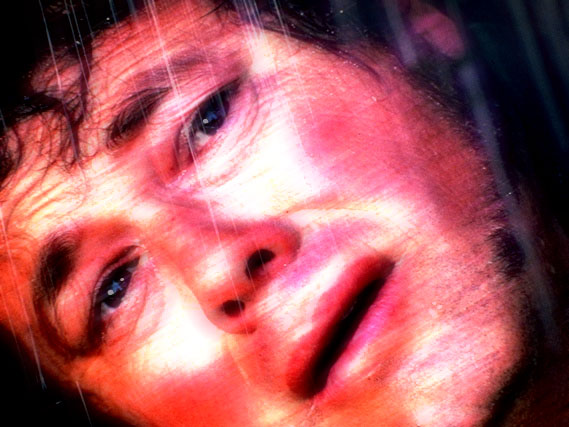 QUE FARÃO OS ÍMPIOS
POR OCASIÃO DA VOLTA DE JESUS?
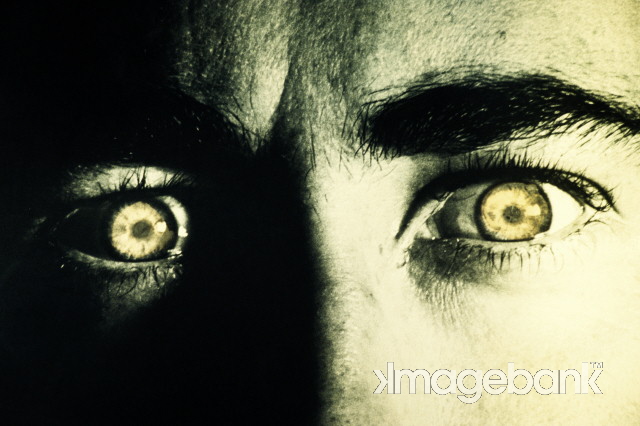 “E disseram aos montes e aos rochedos: Caí sobre nós e escondei-nos da face daquele que se assenta no trono e da ira do Cordeiro.”        
Apocalipse 6:16
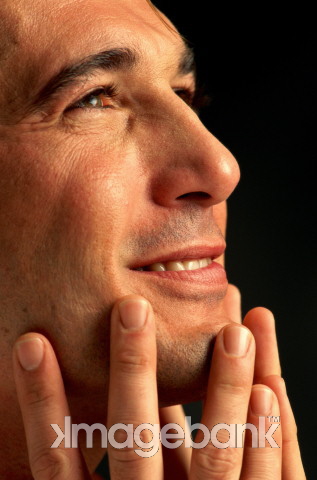 QUANDO?
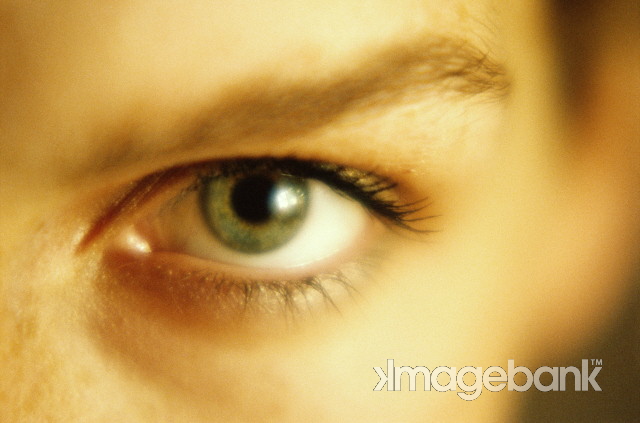 “ DAQUELE DIA E HORA, PORÉM NINGUÉM SABE, NEM OS ANJOS DO CÉU, NEM O FILHO, SENÃO O PAI.”  
Mateus 24:36
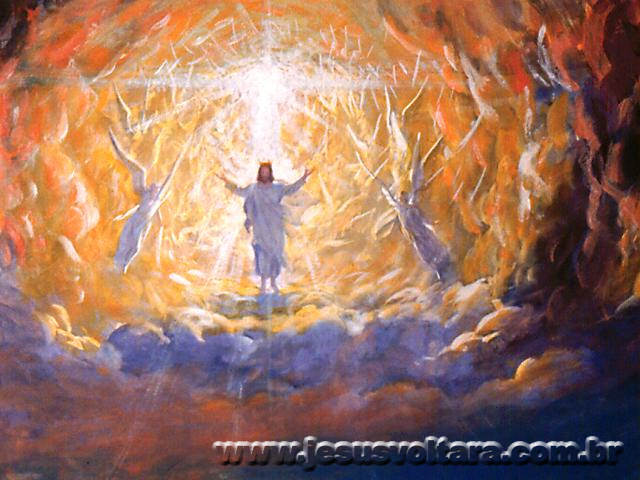 “E naquele dia se dirá; Eis que este é o nosso Deus, a quem aguardávamos, e Ele nos salvará: Este é o Senhor, a quem aguardávamos: na Sua salvação exultaremos e nos alegraremos.”        
Isaías 25:9
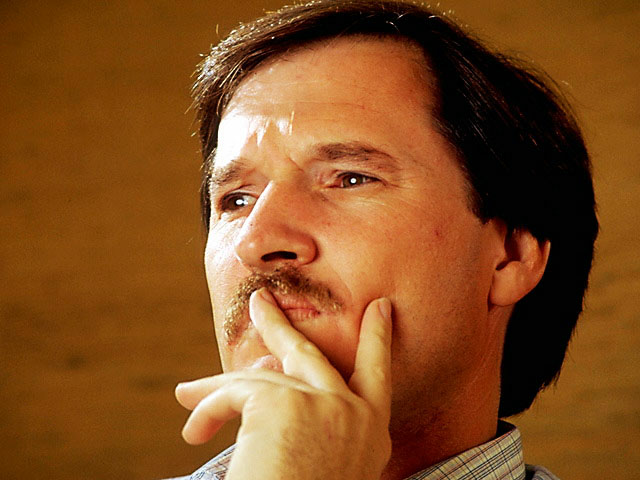 “Por isso, ficai também vós apercebidos; porque, à hora em que não cuidais, o Filho do homem virá” 
Mateus 24:44
JESUS




VOLTARÁ!
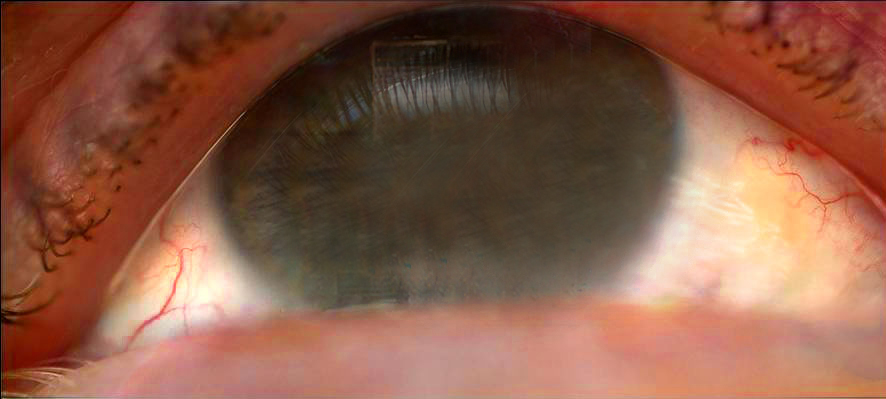 JESUS




VOLTARÁ!
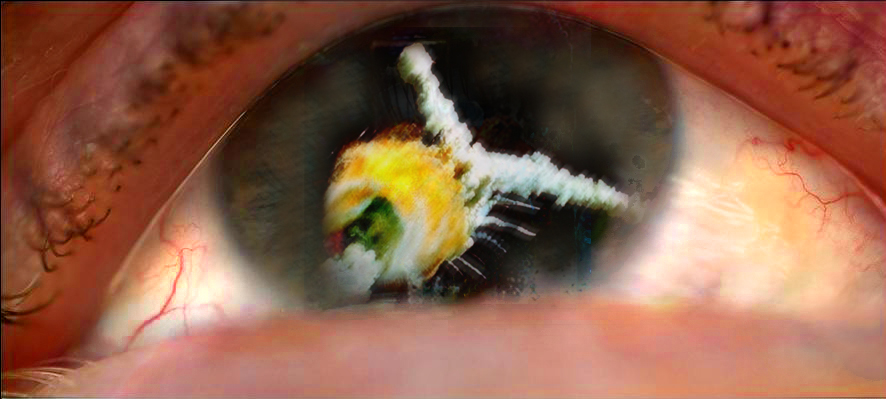 JESUS




VOLTARÁ!
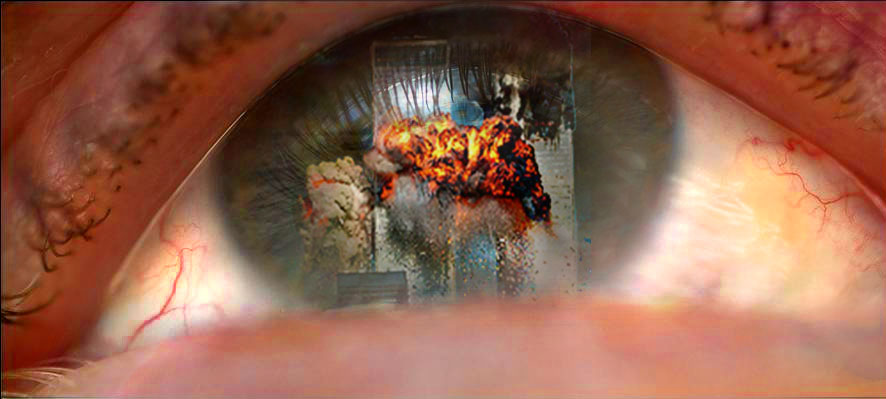 JESUS




VOLTARÁ!
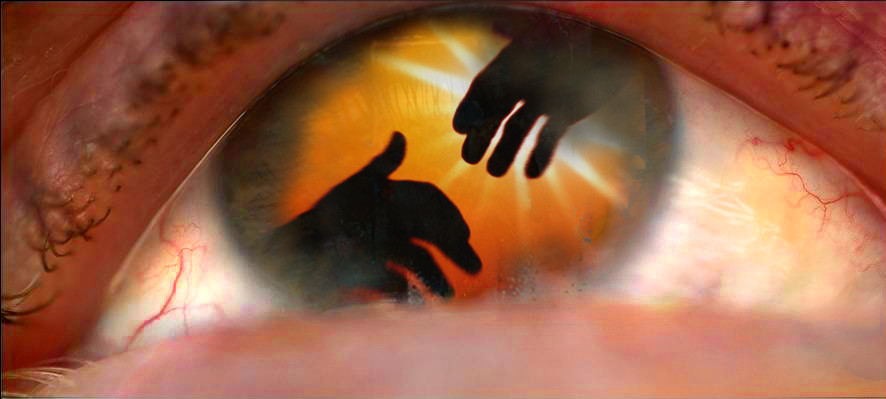 JESUS




VOLTARÁ!
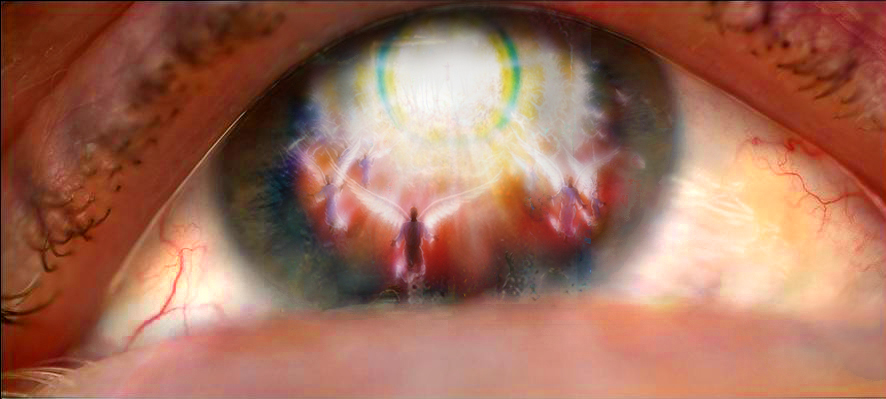 JESUS




VOLTARÁ!
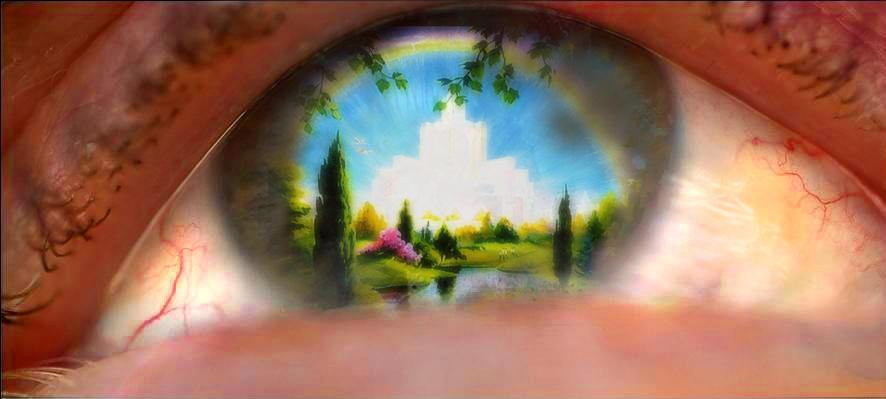 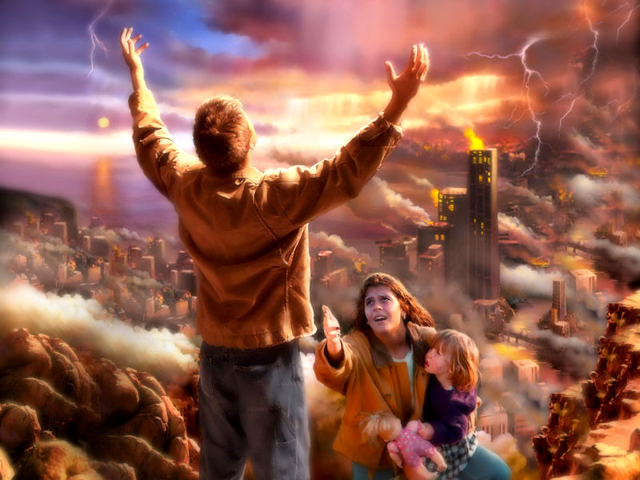 JESUS




VOLTARÁ!
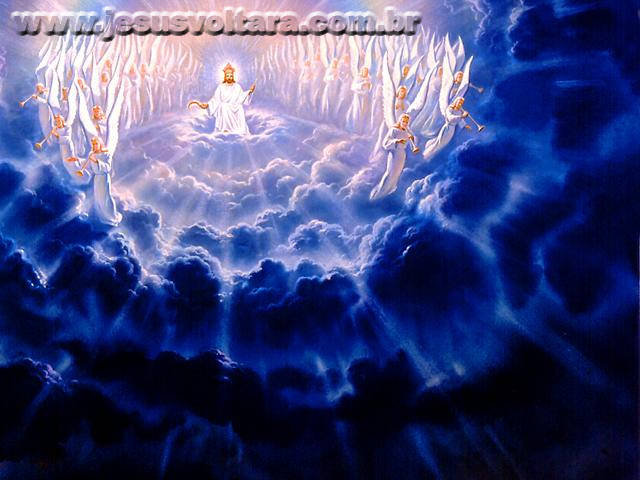 JESUS




VOLTARÁ!
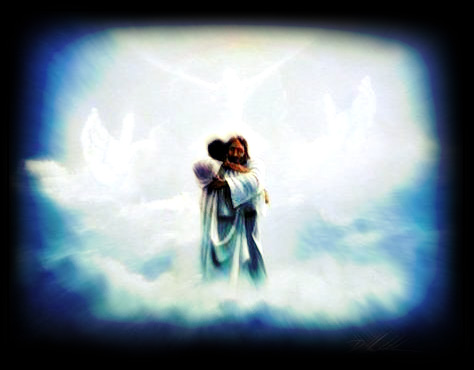 JESUS




VOLTARÁ!
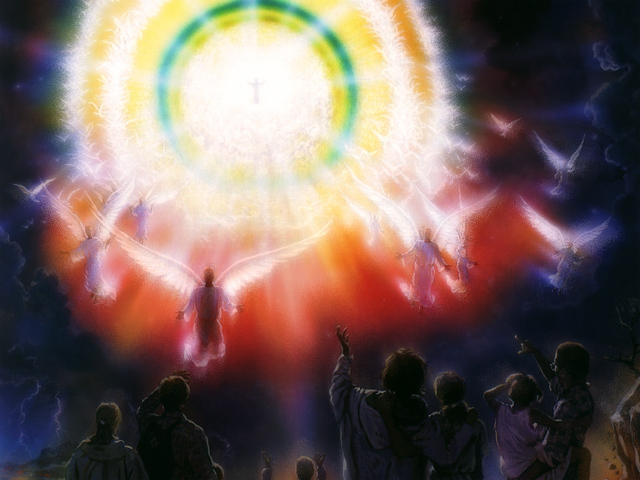 JESUS




VOLTARÁ!
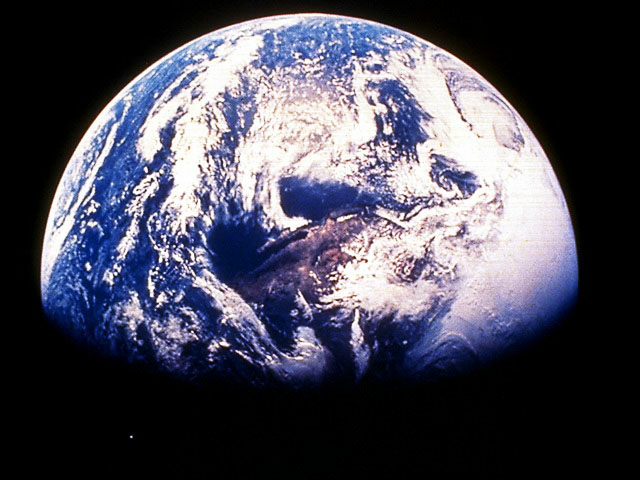 “Passará o céu e a terra, porém as minhas palavras não passarão.”               
Mateus 24:35
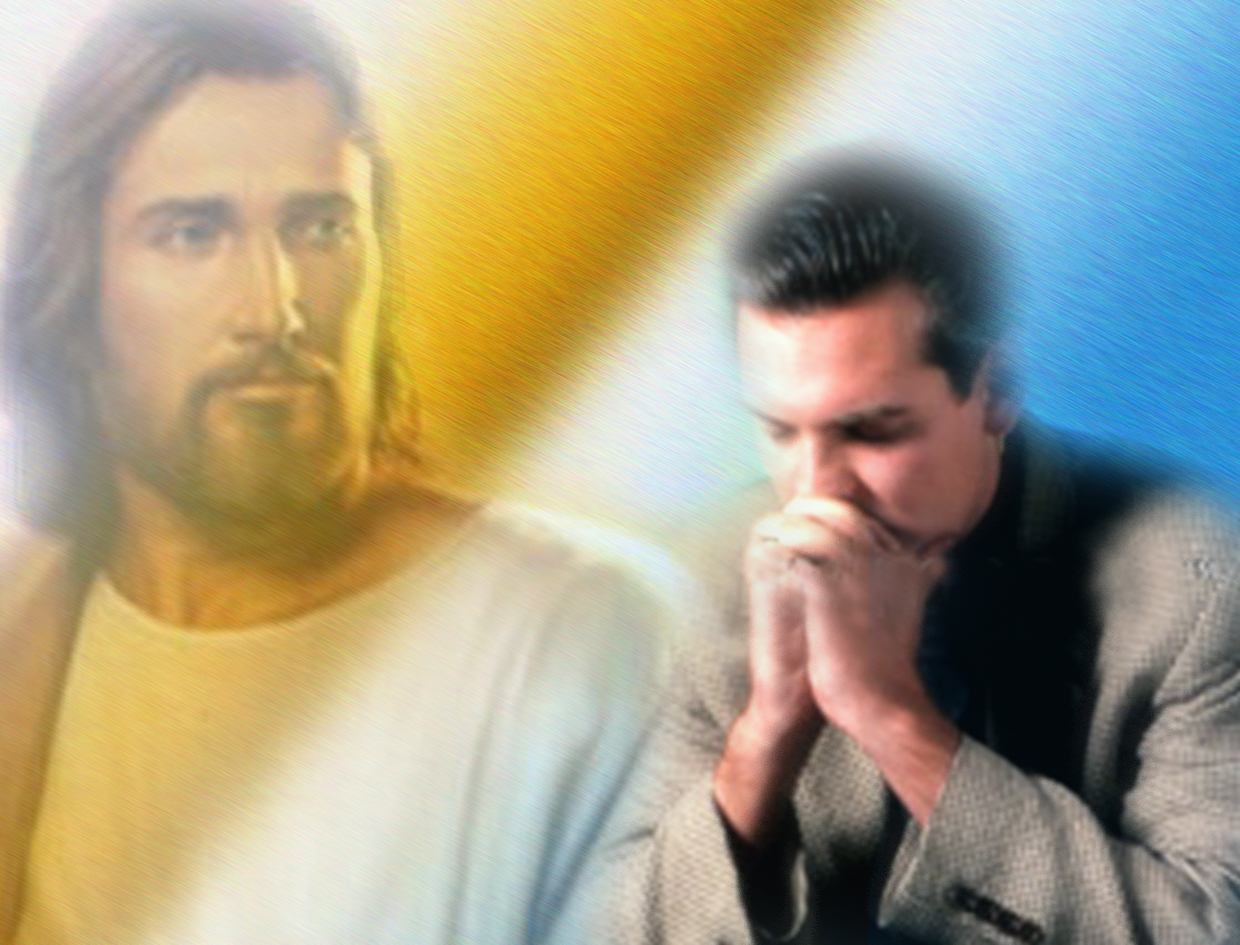 HOJE É O DIA DA DECISÃO!
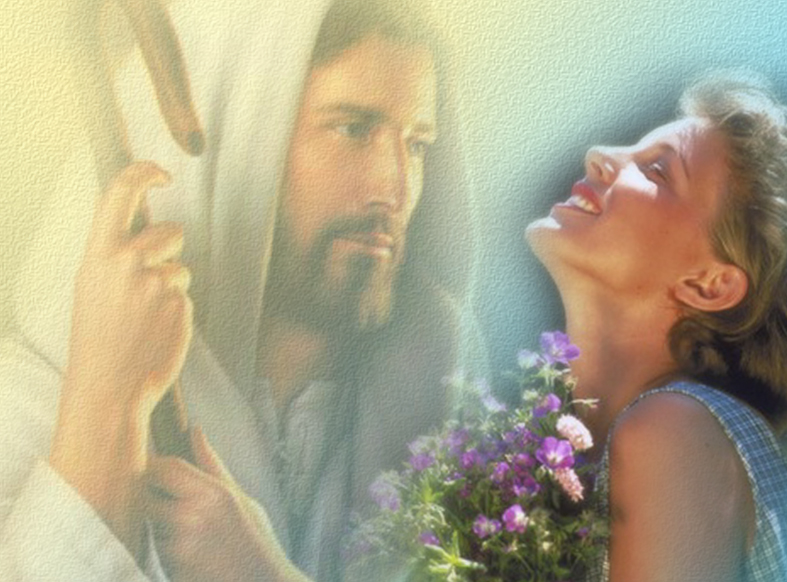 DA  SUA  DECISÃO!
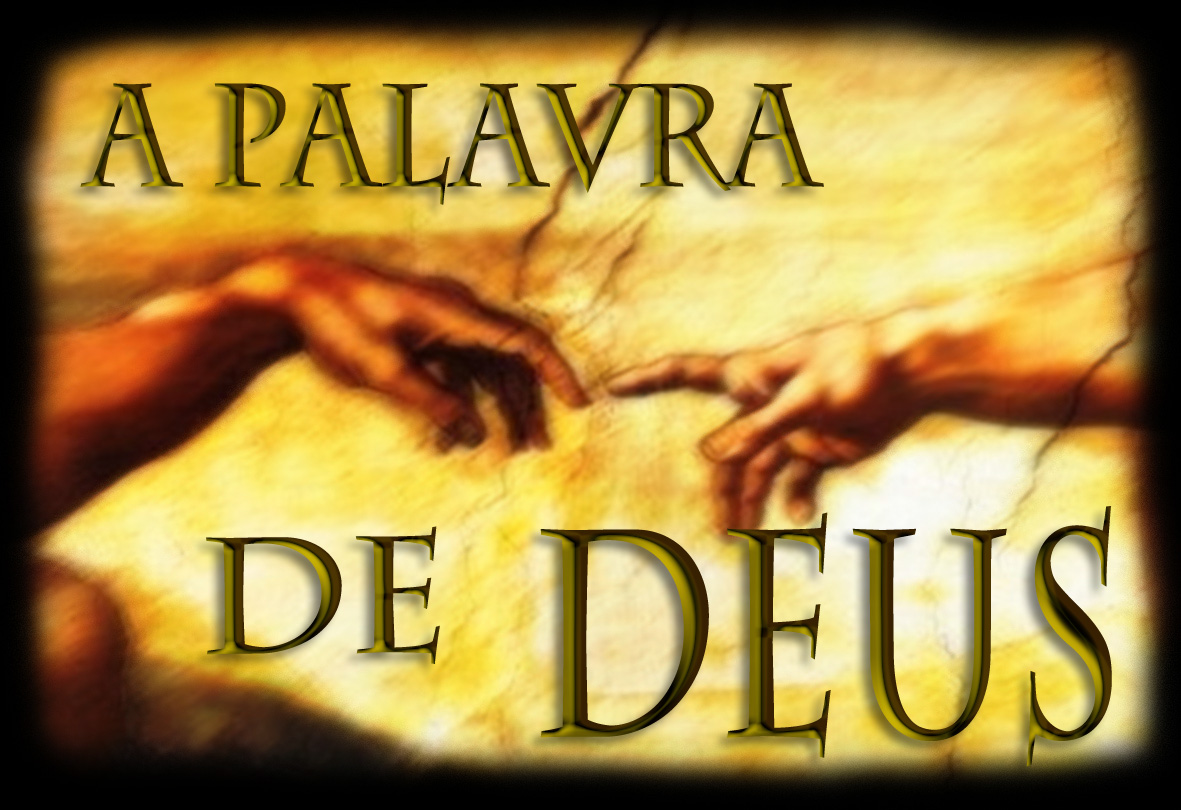